Презентация к уроку по учебному предмету «Химия» в 9-ом классе на тему «Производство чугуна»
Иванов Алексей Александрович
учитель химии
МБОУ СОШ №80
Чугун – это сплав железа, содержащий более 2,14% углерода, а также кремний, марганец, небольшие количества серы и фосфора.
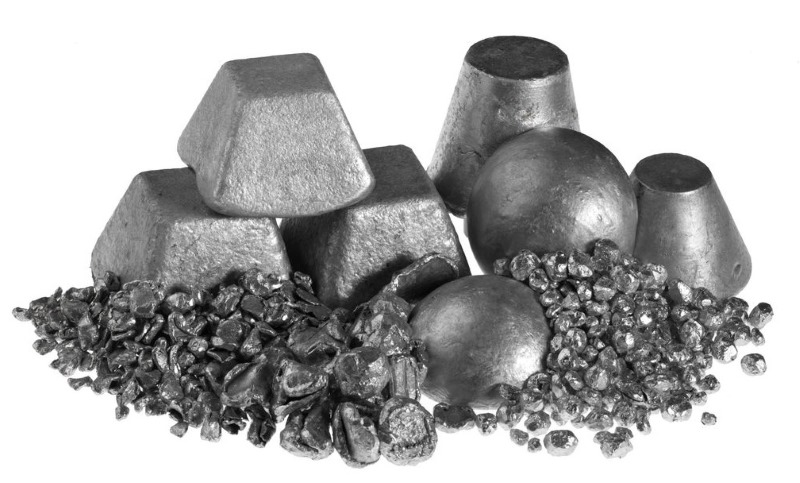 Чугун
белый
(1% кремния, повышенное содержание марганца), непосредственного применения не имеет, идет в передел
серый
(2,5-3% кремния), хорошо отливается, но хрупок, изготавливают канализационные трубы, станины, плиты
Сырьё: железная руда.
Вспомогательные материалы: кокс (иногда природный газ); 
воздух, обогащённый кислородом; флюсы (известняк, доломит).
Основной химический процесс
1. Содержащийся в руде оксид железа (III) восстанавливается оксидом углерода (II)
Fe2O3 + 3CO = 2Fe + 3CO2 + 30 кДж
2. Кокс сгорает до оксида углерода (IV), при этом выделяется теплота, необходимая для расплавления железа, шлаков, а также проведения самой реакции
C + O2 = CO2 + 394 кДж
3. Оксид углерода (IV) восстанавливается коксом до оксида углерода (II)
CO2 + C = 2CO - 174 кДж
Побочные процессы
1. Одновременно восстанавливаются оксиды других элементов, содержащихся в железной руде
MnO2 + 2CO = Mn + 2CO2 
SiO2 + 2CO = Si + 2CO2 
P2O5 + 5CO = 2P + 5CO2 
2. Содержащаяся в руде тугоплавкая примесь (оксид кремния (IV)) удаляется в виде шлака взаимодействием с оксидом кальция
CaO + SiO2 = CaSiO3
3. Оксид кальция образуется при разложении известняка или доломита
CaCO3 = CaO + CO2 - 178 кДж
Особенности технологического процесса
Чугун получают в специальных печах – домнах. 
В верхнюю часть домны (колошник) подают последовательно сырье и вспомогательные материалы, в нижнюю (горн) подают противотоком воздух, предварительно нагретый в генераторе за счёт сжигания колошникового газа. 
Производство непрерывно (однако засыпание шихты и выпуск чугуна производятся периодически), используются теплота реакции и принцип противотока.
Устройство доменной печи
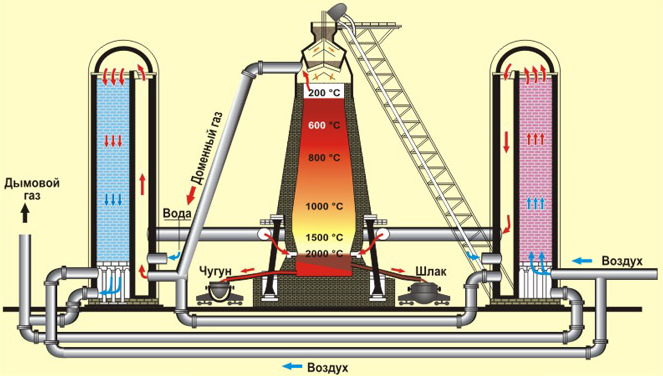 Основной продукт: чугун.
Состав: сплав железа, содержащий более 2,14% углерода, 0,3-5% кремния, до 1% марганца, 0,1% серы и                        0,2% фосфора, иногда легирующие металлы (алюминий, хром, никель и др.).
Свойства
Самый дешевый металлический материал, обладает хорошими литейными и антифрикционными свойствами, износостойкостью, способностью гасить вибрации.
Различают передельный, литейный и легированный чугун (отличается жаростойкостью и коррозийной стойкостью).
Применение
Передельный чугун – для производства стали.
Литейный чугун – для изготовления поршней, цилиндров, тормозных барабанов, шестерен, деталей автомобилей (задний мост, картер, ступицы и др.).
Легированный чугун – для изготовления дверец мартеновских печей, колосников, деталей паровых котлов, печной арматуры, футерованных плит, газотурбинных установок.
Побочные продукты: шлак, колошниковый газ.
Утилизация побочных продуктов:    шлак используется при производстве гравия, щебня, цемента, шлаковой ваты; колошниковый газ – для обогрева воздухонагревателей.
Способы оптимизации химических реакций доменного производства
1. Повышение концентрации реагирующих веществ (обогащение руды, добавка кислорода к вдуваемому в домну воздуху).
2. Увеличение поверхности соприкосновения реагирующих веществ (приготовление кусков шихты оптимального размера, противоток реагирующих веществ).
3. Создание оптимальных температур                      (для повышения температуры вдуваемый в доменную печь воздух предварительно нагревают в регенераторах).
Примеры изделий из чугуна
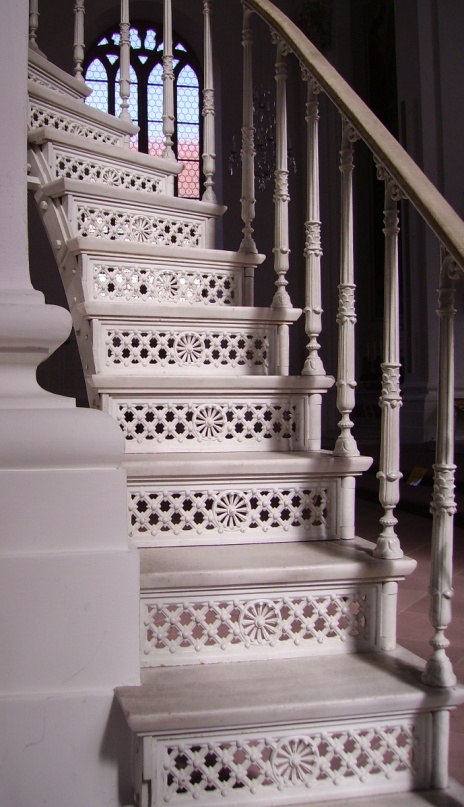 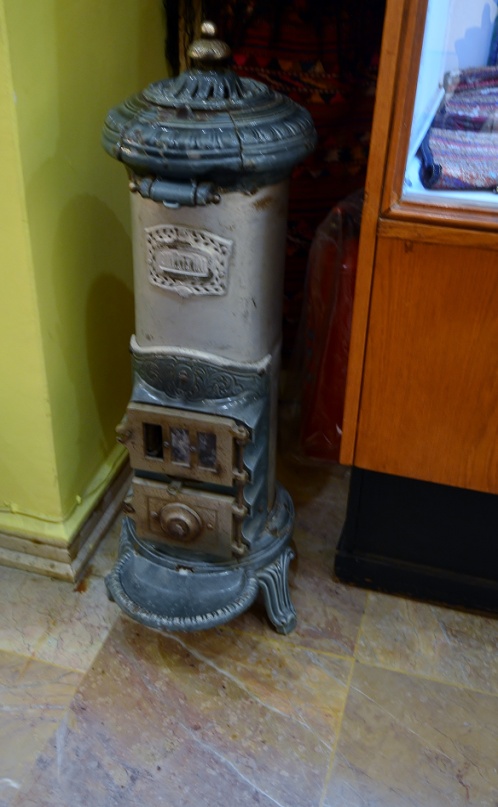 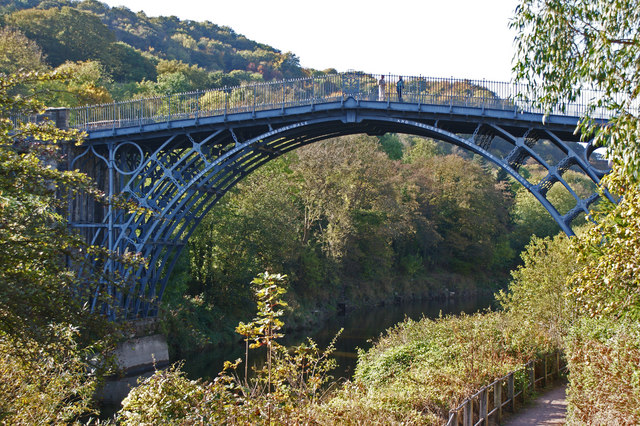 Мост через Северн – 
первый в мире чугунный мост
Чугунная 
лестница
Чугунная печь – 
буржуйка
Примеры изделий из чугуна
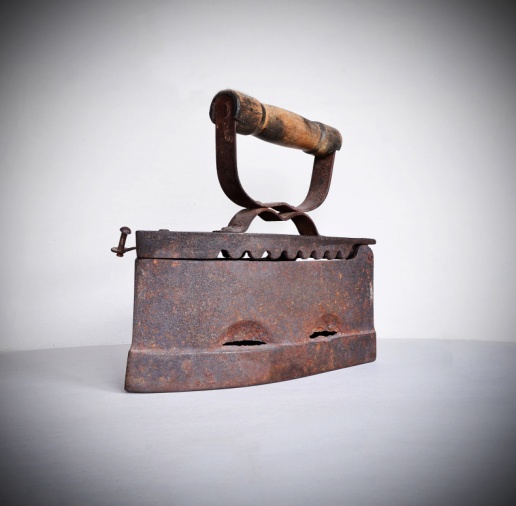 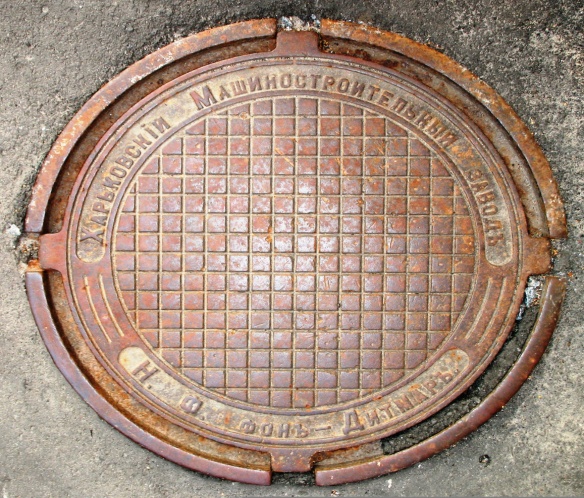 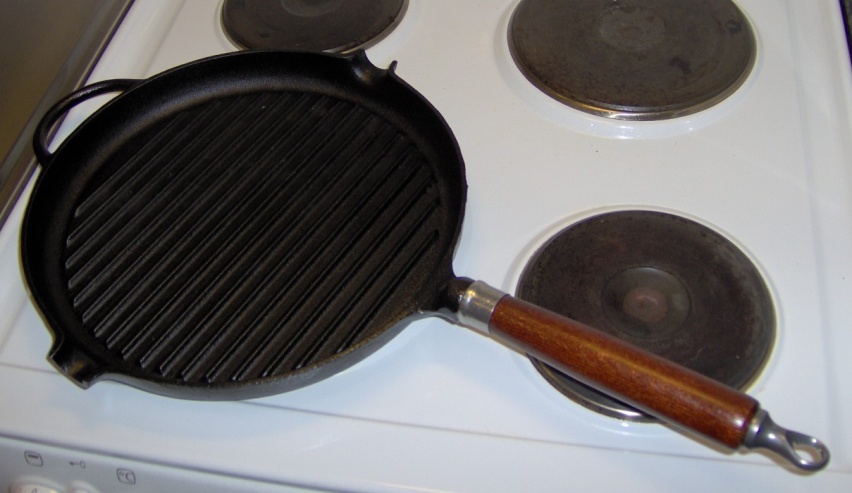 Чугунный угольный 
утюг
Чугунная крышка 
канализационного люка
Чугунная сковорода